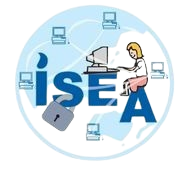 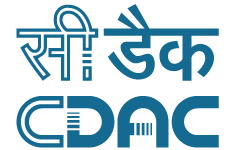 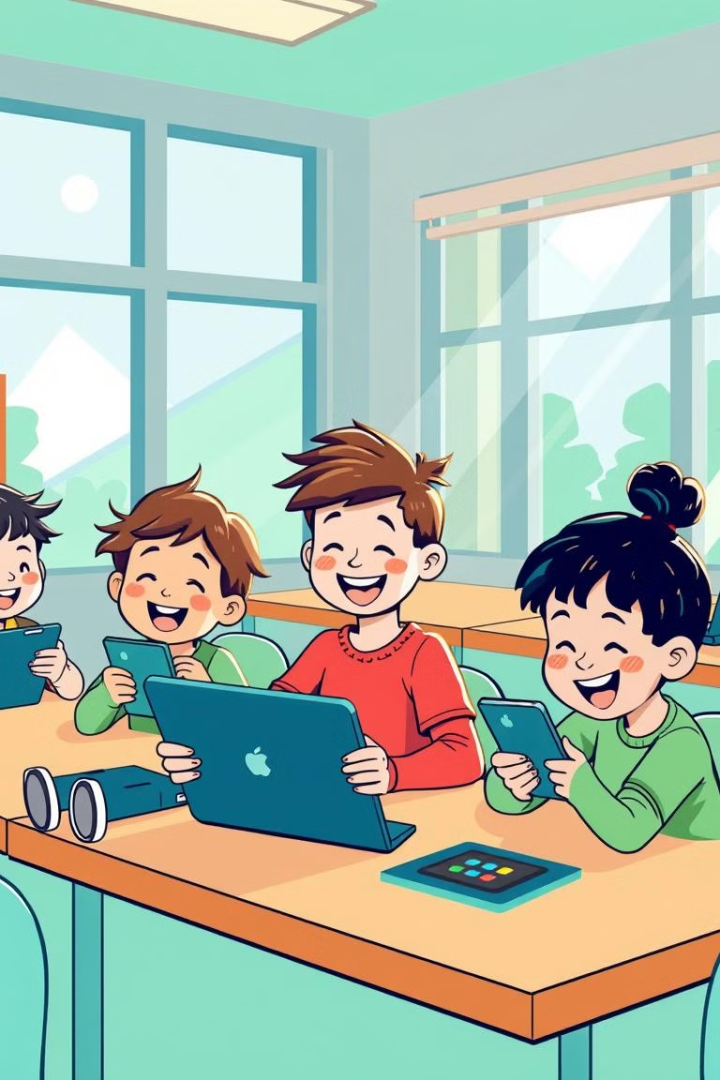 Educational Apps and Games: Maximizing Learning Opportunities
Bhumika Narang
Project Engineer
C-DAC, Bangalore
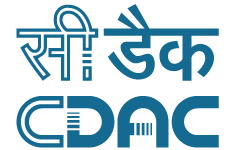 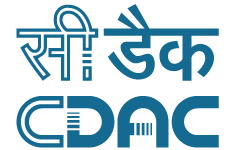 Traditional Educational System
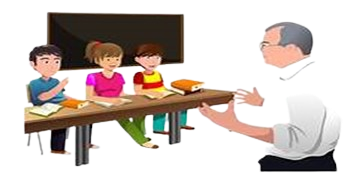 Teacher-Centered Approach
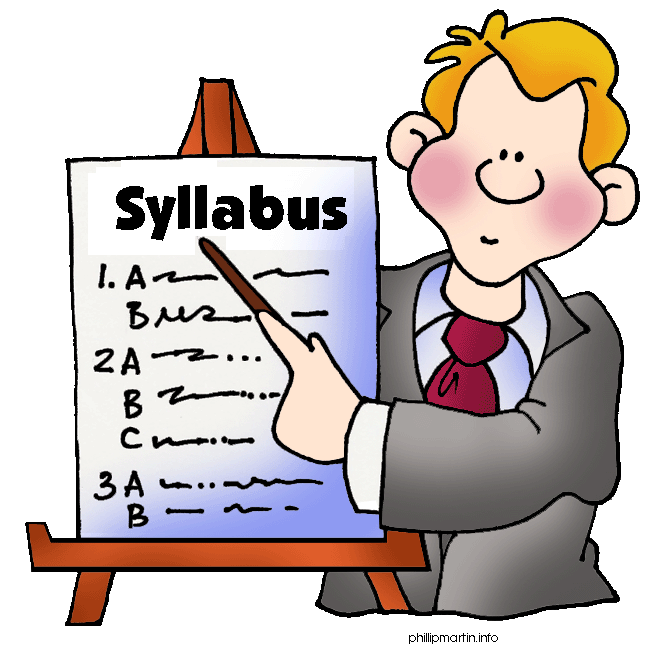 Fixed Syllabus and Content
Limited Resources and Flexibility
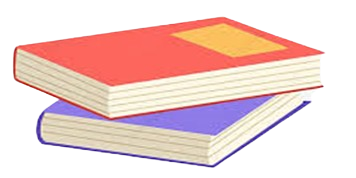 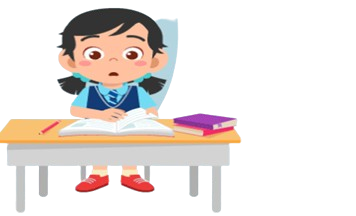 Periodic exams
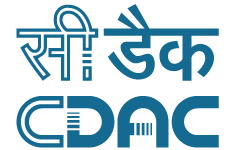 Traditional Educational System
Lecture Formats
Facts Memorization
No real world connection
Disengagement
Lack of motivation
Poor Academic Results
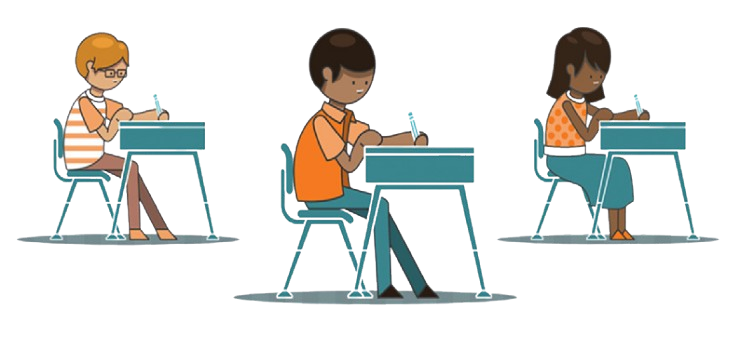 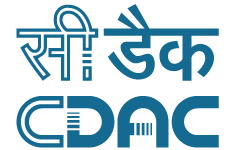 Modern Education System
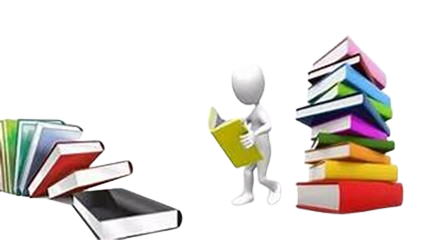 Dynamic Syllabus and Frequent Updates
Student-Centered and Flexible Learning Paths
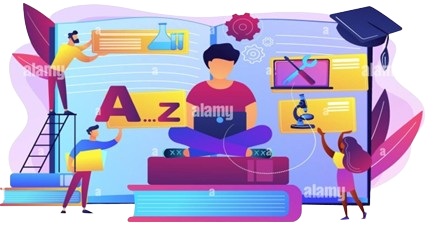 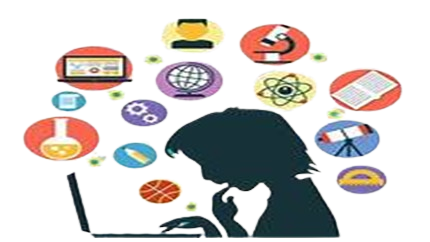 Diverse Resources
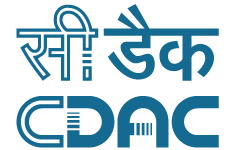 Curriculum Planning and Design
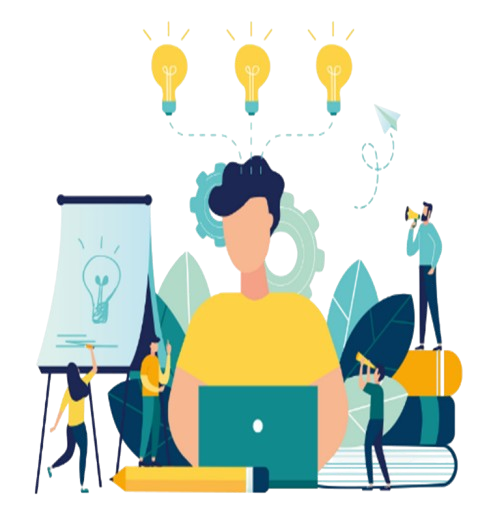 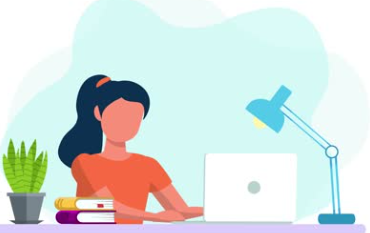 Personalized Learning Paths and Adaptive Curriculum
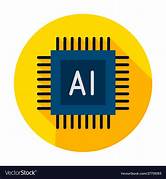 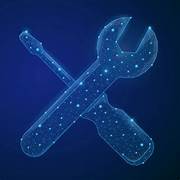 Data-Driven Decisions and Predictive Analytics
Integration of AI Tools and Real-Time Updates
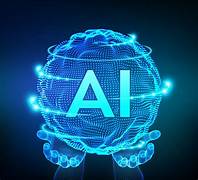 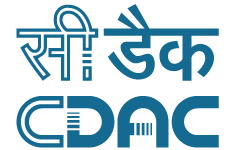 Educational Apps and Games
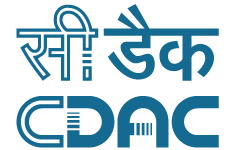 Benefits of Educational Apps and Games
Other
10%
Skill Building
20%
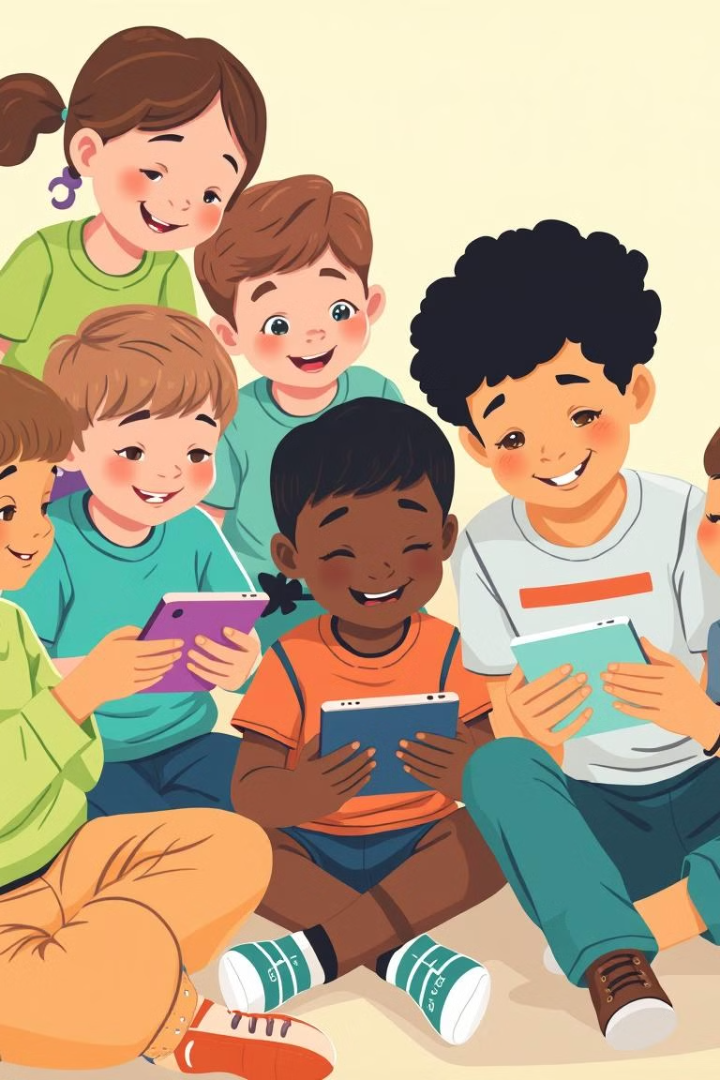 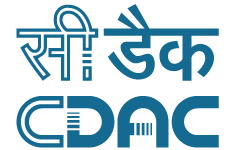 Engaging Learners through Gamification
Points & Rewards
Challenges & Quests
Interactive Storytelling
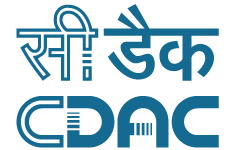 Incorporating interactive elements in learning
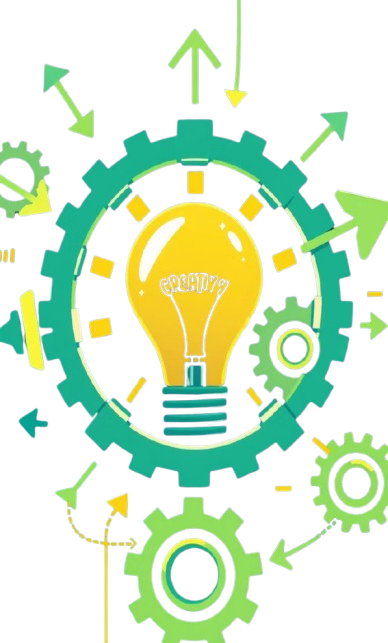 Quizzes and Polls
Roll-Playing Scenarios
Game Narratives
Game-Based Learning
Discussion Forums
Group Projects
Peer Reviews
Teamwork Skills
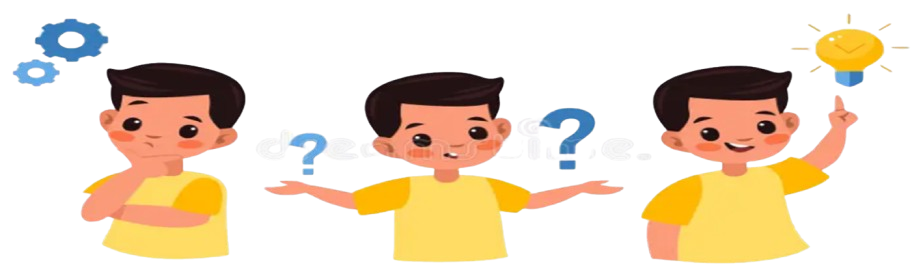 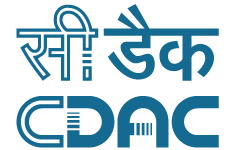 Developing Critical Thinking Skills
Decision-Making
Weigh the evidence and Alternatives
Problem-Solving
Interactive puzzles and challenges
Logical Reasoning
logic and deductive reasoning
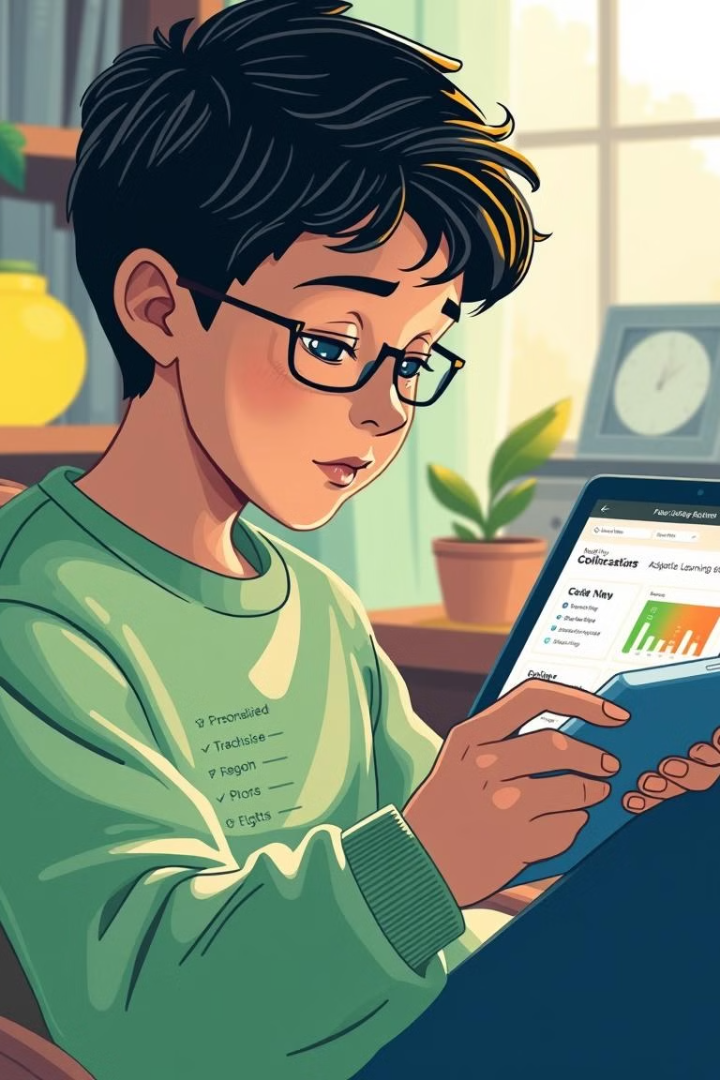 Personalized Learning Experiences
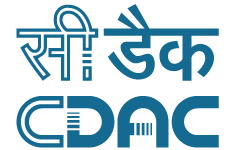 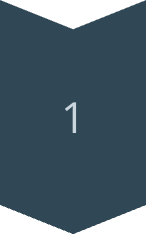 Adaptive Learning
Difficulty level based on individual performance.
Personalized Feedback
Real-time feedback on progress and areas for improvement.
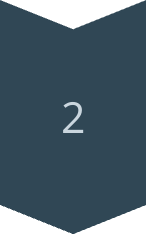 Learning Paths
Personalized learning pathways based on student needs.
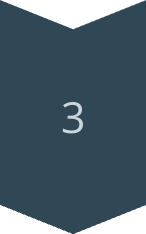 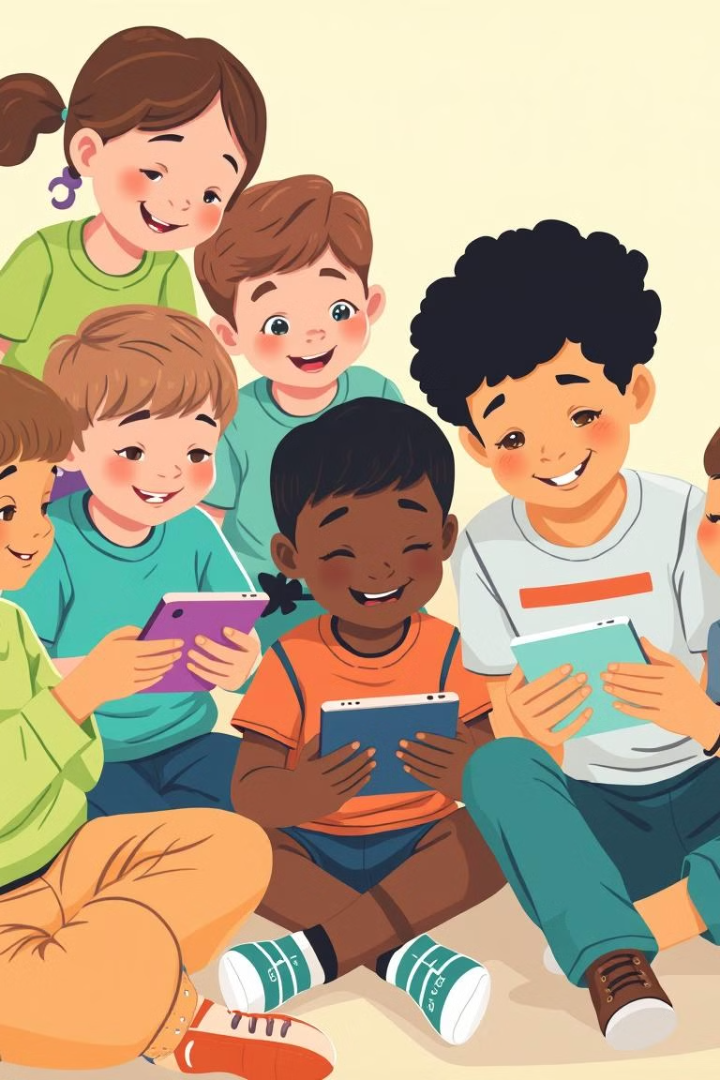 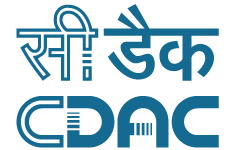 Accessibility and Inclusivity
Subtitles and Audio Descriptions 
	Enhance accessibility for students with 	hearing 	impairments.
Alternative Controls
	Provide options for students with physical disabilities to interact with apps.
Multilingual Support
	Accessible to 	students 	from different language 	backgrounds
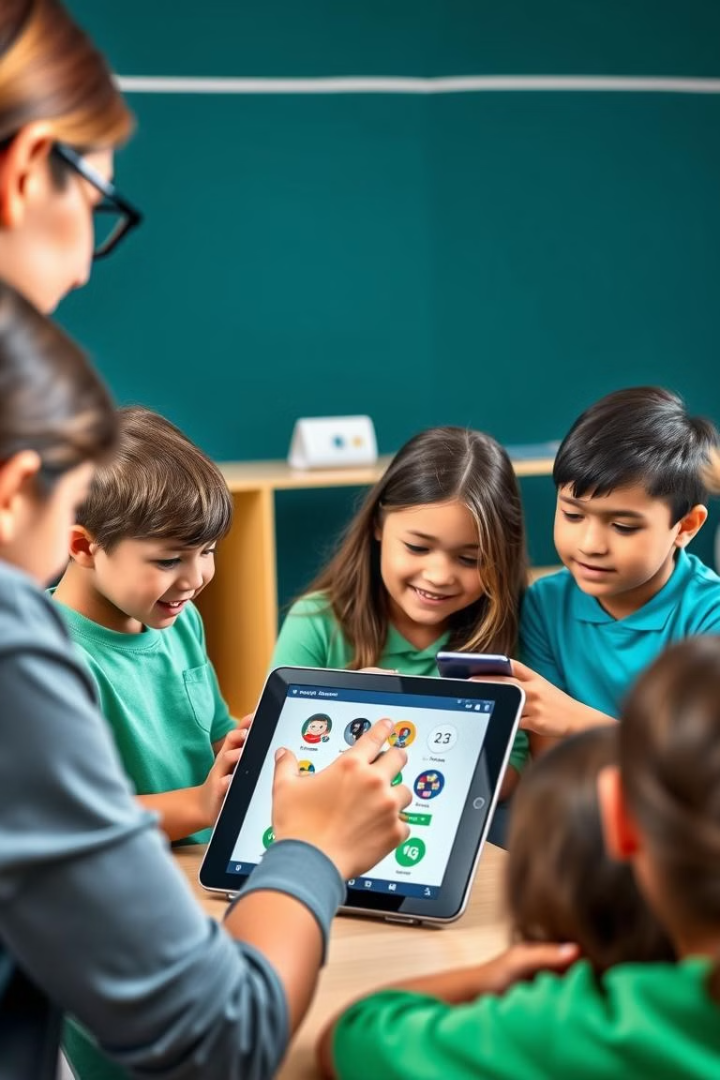 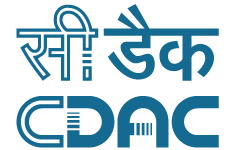 Integrating Apps and Games in Classroom
Planning & Selection
	Carefully choose apps and games that align with 	curriculum goals
Implementation & Differentiation
	Integrate apps into lessons and provide support for diverse learners
Assessment & Reflection
	Evaluate the effectiveness of apps and make adjustments as needed
Future Trends
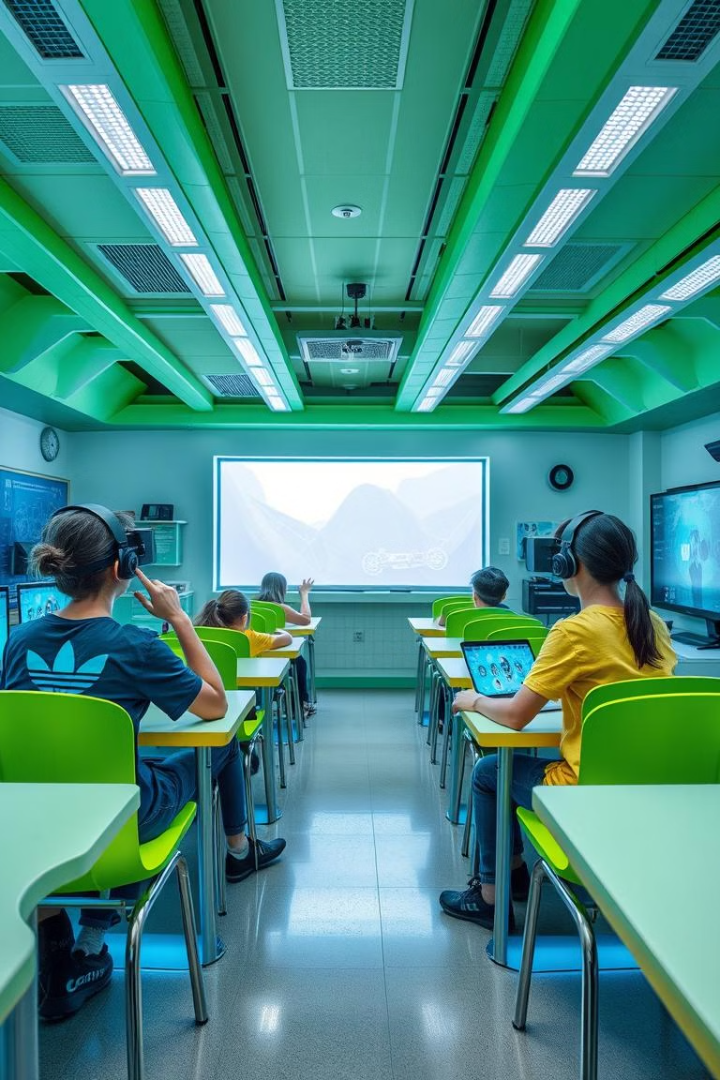 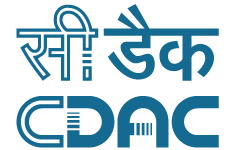 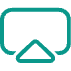 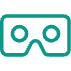 Virtual Reality Immersive Learning
Immersive and engaging learning experiences, Enhanced Realism
AI-Powered Learning
Personalize learning paths and tailored support
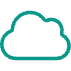 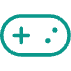 Advanced Gamification
Sophisticated and personalized
Cloud-Based Learning
Access to educational resources
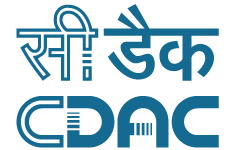 Limitations
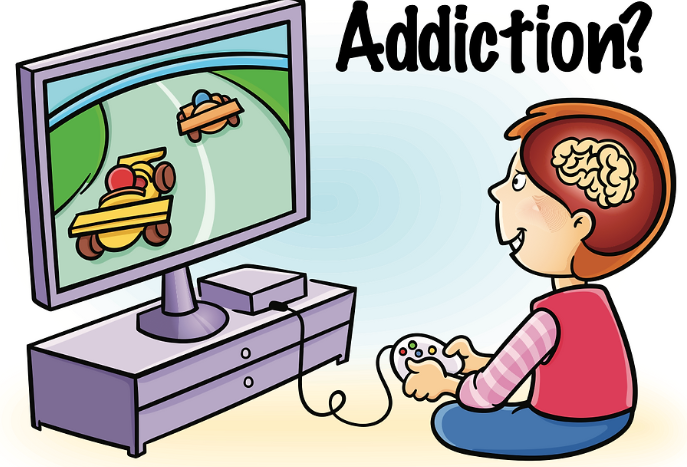 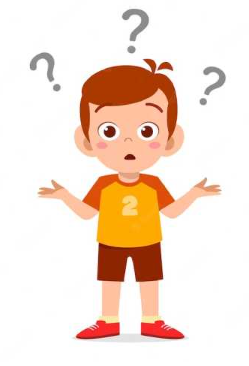 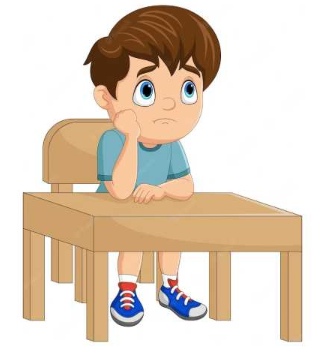 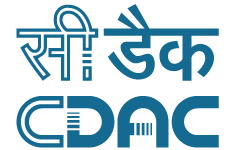 Conclusion
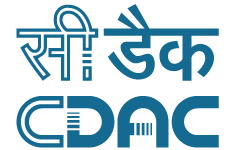 Thank You